Izrada interaktivnih sadržaja u digitalnom alatu LearningApps
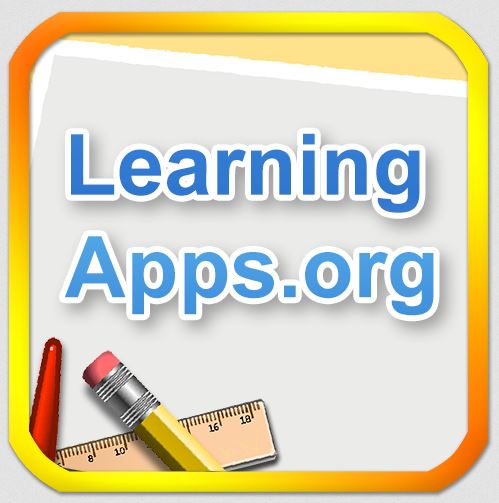 Irena Petrović, mag. prim. educ. i engleskog jezika
Mateja Petrović, mag. prim. educ i informatike
III. OŠ Bjelovar
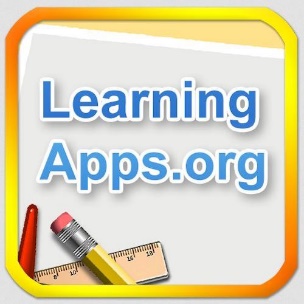 Što je LearningApps?
LearningApps je besplatna i vrlo jednostavna aplikacija za korištenje

 pruža podršku učenju i podučavanju uz interaktivne aplikacije

 bogat i raznovrstan izbor već postojećih digitalnih materijala

 krajnji cilj: izraditi vlastite digitalne materijale
Šibenik, 6. 11. 2019.
LearningApps
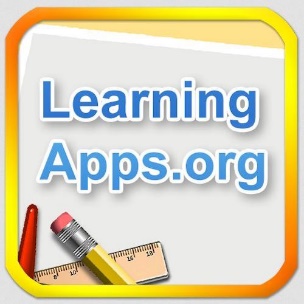 Vrste prijave
Bez registracije

 neograničeno korištenje postojećih aplikacija
S registracijom

 preoblikovanje postojećih aplikacija

 izrada vlastitih aplikacija
Šibenik, 6. 11. 2019.
LearningApps
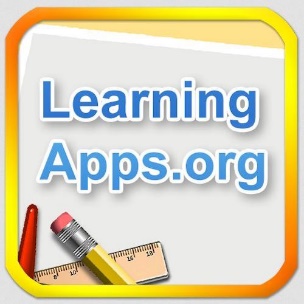 Mogućnost izrade razreda
LearningApps omogućava zatvoreno okruženje s odgovarajućim alatima pomoću kojih učenici mogu samostalno učiti ili po potrebi pristupiti alatima za vrijeme nastave

 učenike je moguće dodati putem poveznice za priključivanje razredu ili generiranjem korisničkih računa za učenike 

 nastavnik ima mogućnost praćenja statistike razreda

 postoji mogućnost pregleda pojedinačnih aktivnosti za svakog učenika
Šibenik, 6. 11. 2019.
LearningApps
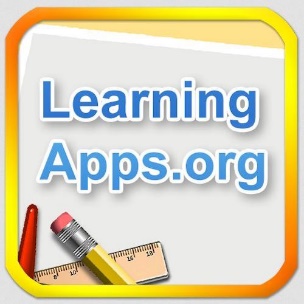 Vrste aplikacija
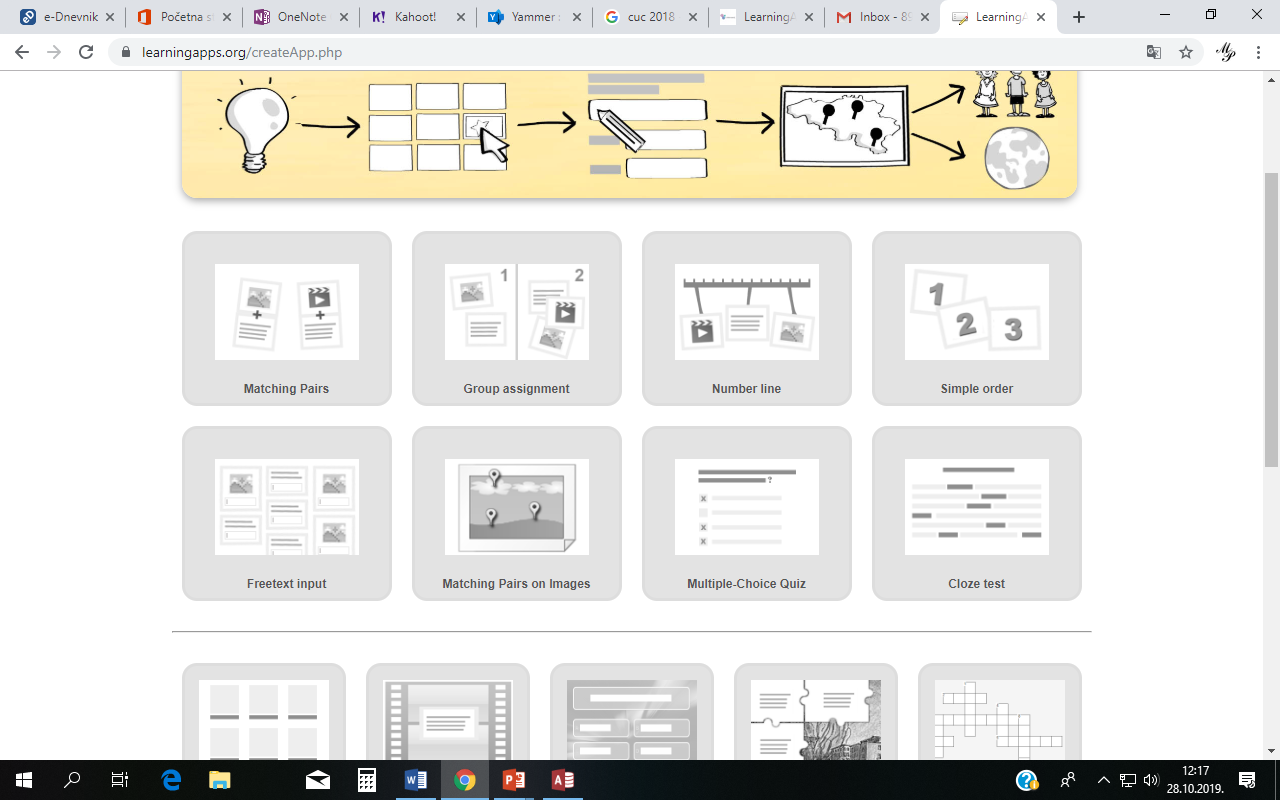 Šibenik, 6. 11. 2019.
LearningApps
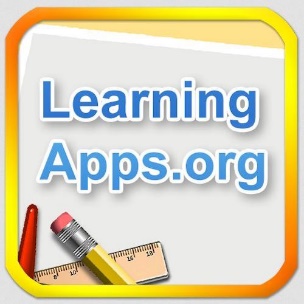 Vrste aplikacija
Šibenik, 6. 11. 2019.
LearningApps
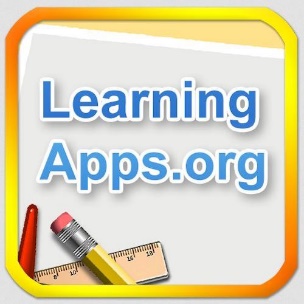 Vrste aplikacija
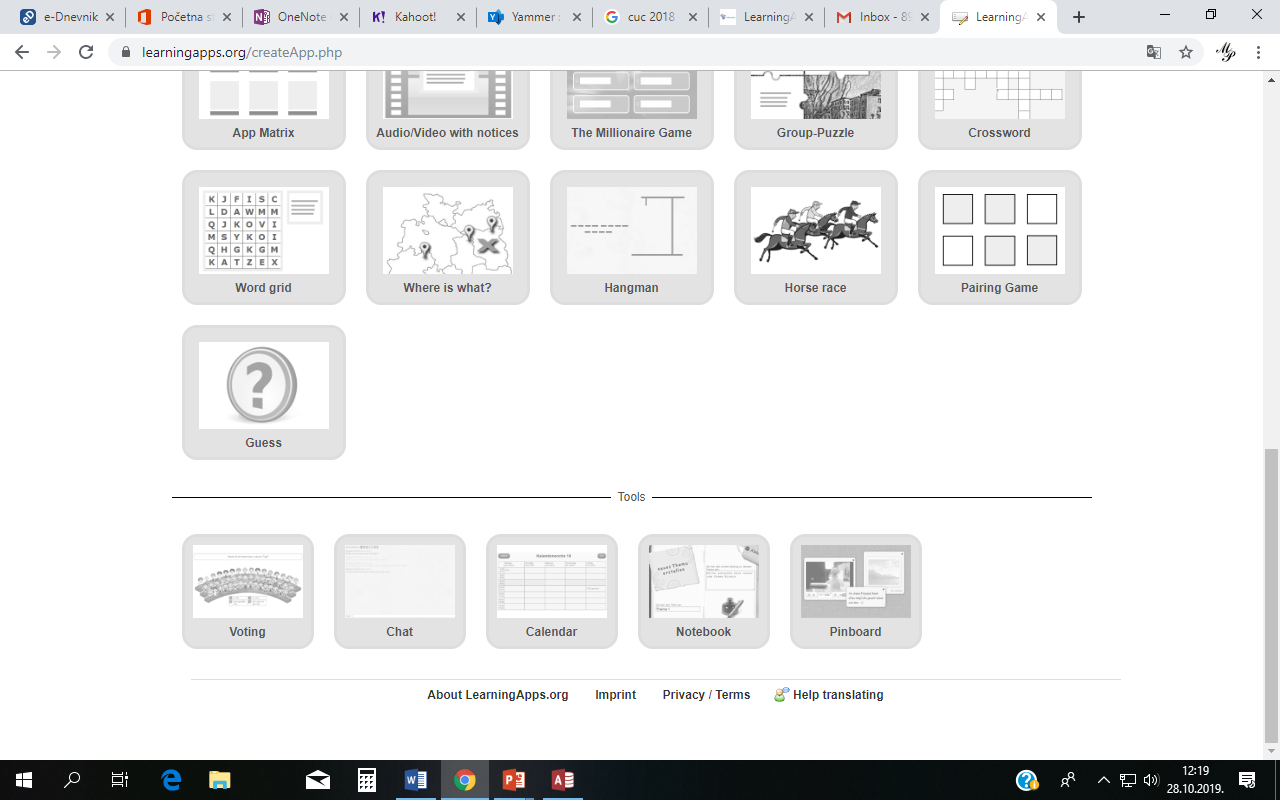 Šibenik, 6. 11. 2019.
LearningApps
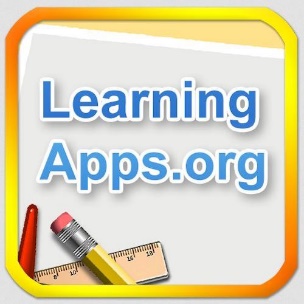 A sada vi… 
prijava na https://learningapps.org/

 izrada interaktivnog sadržaja
Šibenik, 6. 11. 2019.
LearningApps
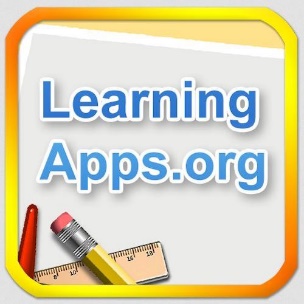 Hvala!
Šibenik, 6. 11. 2019.
LearningApps